ПОРАДИ ПСИХОЛОГА
Руслаи
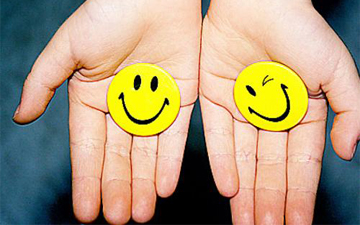 Як зняти стрес 
 та покращити свій настрій?
Один із способів уникнути стресу - розчісування волосся протягом 10-15 хв  Ця процедура допомагає "розігнати" кров і розслабити м'язи.
З'їсти морозиво.  Смачна їжа - ефективний антистресовий допінг. Зберегти гарний настрій, зняти стрес допомагає жирна риба, в якій містяться кислоти омега-3, дуже корисні для нервової системи. Якщо не любите рибу, з'їжте морозиво або банан. 
Масаж.  Щоб зберегти енергію, масажуйте по 30 секунд точки, що знаходяться під носом, між бровами, під нижньою губою і в центрі долоні.
Потерти долоні.  Ще один простий спосіб скинути нервове напруження і уникнути стресу. Потрібно щосили потерти долоні один об одного, поки вони не стануть гарячими. 
Змити конфлікти і стреси.  Справитися з емоційним негативом допомагає 15-хвилинний душ. Встаньте під теплі струмені води, щоб вони масажували голову і плечі. Незабаром ви відчуєте, як вода забирає із собою все непотрібне.
Сходи. Влаштуйте 30-секундну пробіжку вгору і вниз - це вправа посилить приплив кисню до частин мозку, відповідальним за управління емоційним стресом.
Фарби.  Психологи виявили, що розфарбовування картинок протягом двох-трьох хвилин в періоди підвищеного стресу в п'ять разів збільшує ймовірність завершення роботи у визначений термін.
Помахи руками. У багатьох людей стрес виражається в тому, що затискаються, втрачають еластичність м'язи плечового пояса, шиї і попереково-крижового відділу хребта - звідси і головні болі, і болі в спині. Хорошу допомогу в цьому випадку можуть надати масаж або плавання,  обертати руками, згинати їх в різні боки, а ще робити помахи ногами.
Прибирання.  Розкладання речей по місцях допомагає впорядкувати думки, зосередитися. Крім того, акуратний вигляд полиць, ящиків, шаф дає своєрідний психологічний ефект - зовнішній порядок і організованість людина несвідомо переносить на власне життя.
Ароматерапія.  Запахи сильно пов'язані з емоційною пам'яттю. Тому дуже корисно мати під рукою аромат, який асоціюється з пережитими хвилинами сильного щастя, захоплення, блаженства. Вдихайте його почастіше, це допоможе зберегти гарний настрій.
Танці.  Обов'язково танцюйте вдома! Ритмічні рухи під музику добре допомагають зняти стрес.